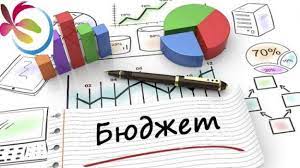 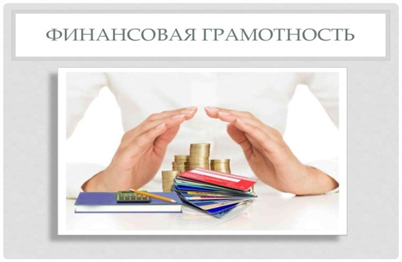 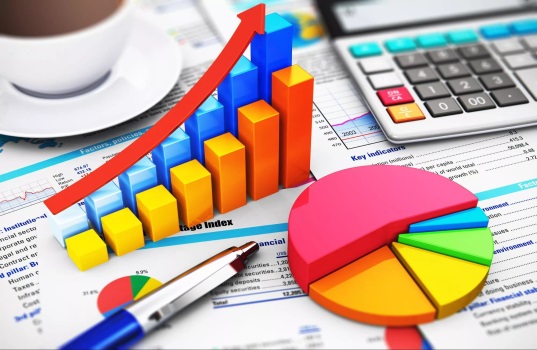 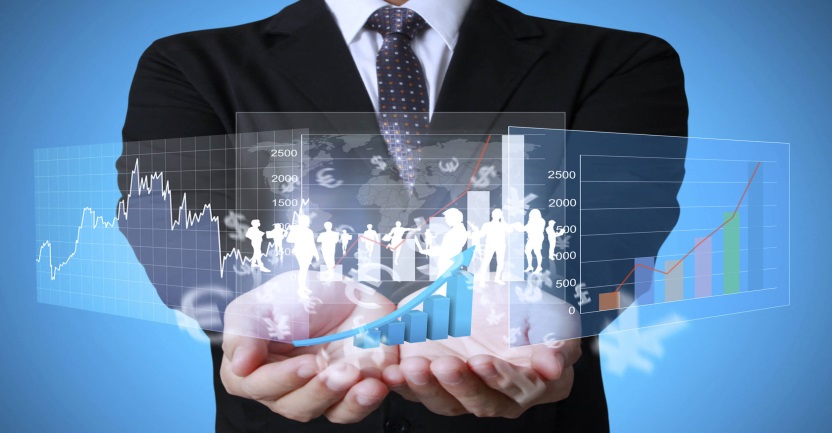 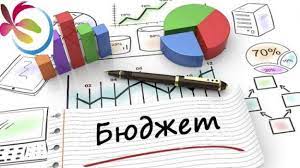 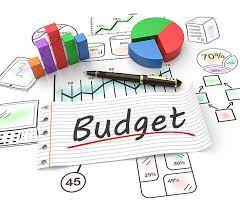 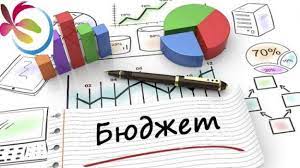 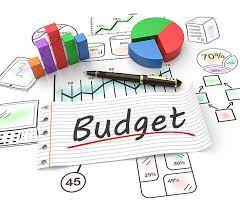 Фактичекое поступление доходов в бюджет МО «Нукутский район» за 2023 год
ДОХОДЫ (тыс.рублей)
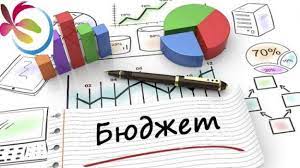 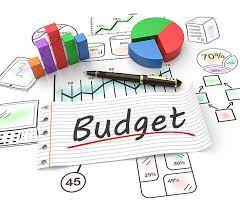 Объем и структура поступлений налоговых и неналоговых доходов МО «Нукутский район» за 2023 год
ДОХОДЫ (тыс.рублей)
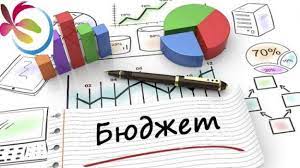 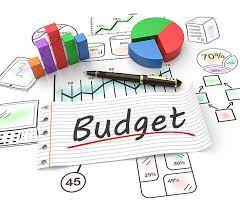 ИСПОЛНЕНИЕ БЮДЖЕТА В 2023 ГОДУ ПО ФУНКЦИОНАЛЬНОЙ СТРУКТУРЕ РАСХОДОВ
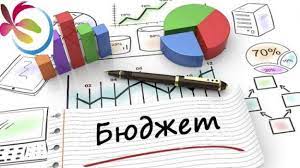 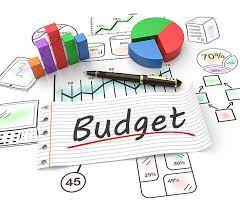 Исполнение бюджета муниципального образования «Нукутский район» по разделам и подразделам классификации расходов за 2023 год
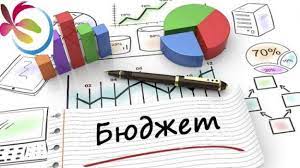 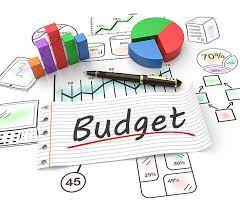 МУНИЦИПАЛЬНЫЕ ПРОГРАММЫ
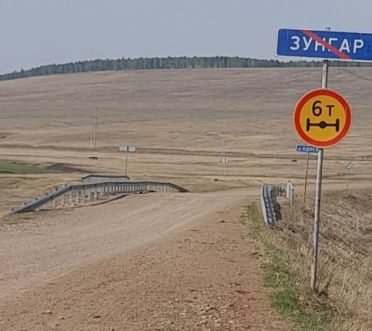 муниципальная программа«Дорожное хозяйство»на 2019-2026 годы
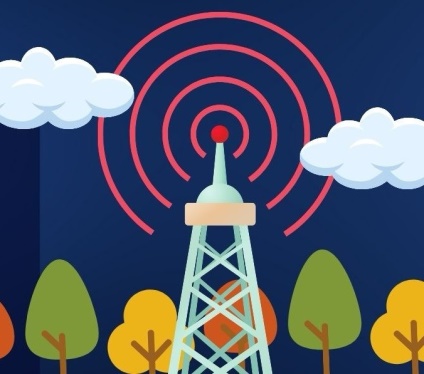 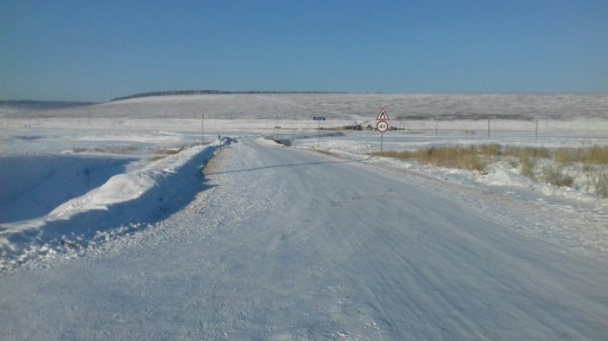 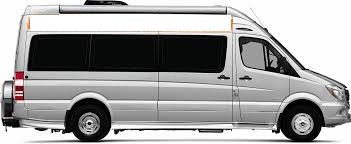 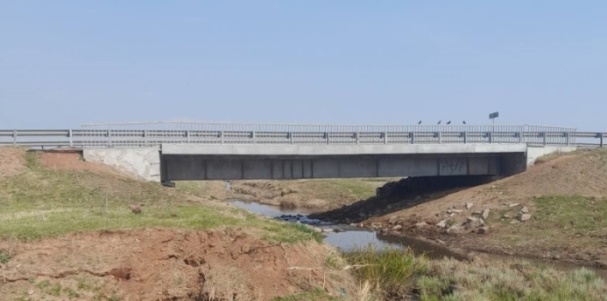 муниципальная программа«Дорожное хозяйство»на 2019-2026 годы
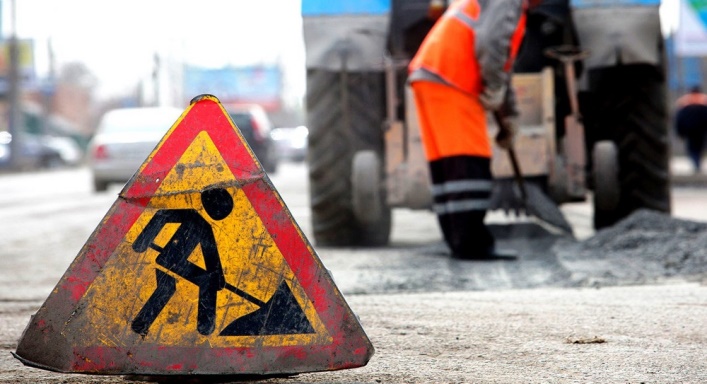 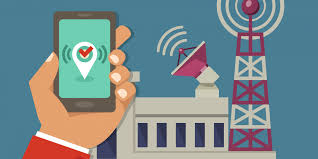 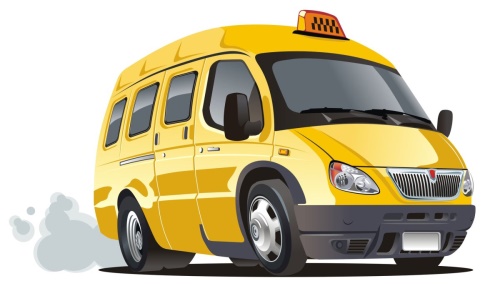 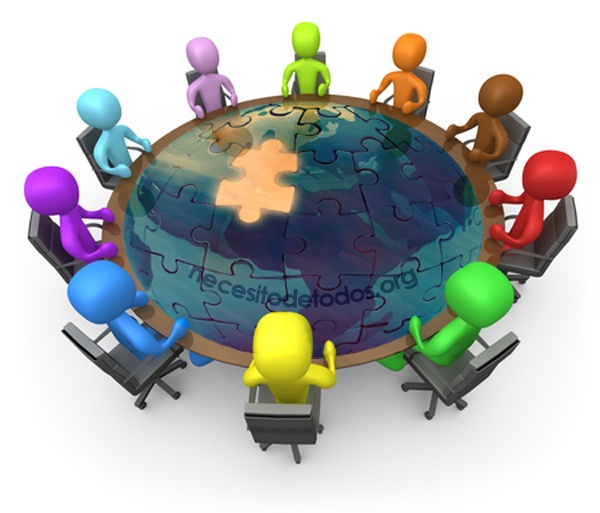 муниципальная программа«местное самоуправление»на 2019-2026 годы
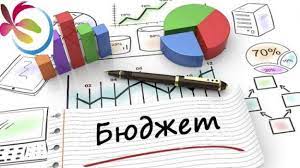 муниципальная программа«муниципальные финансы»на 2019-2026 годы
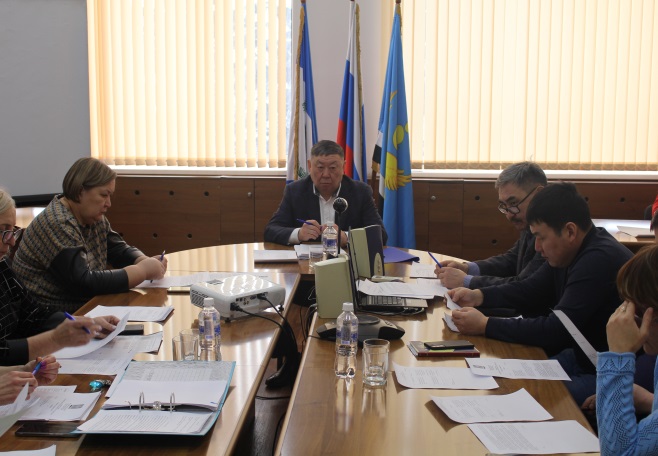 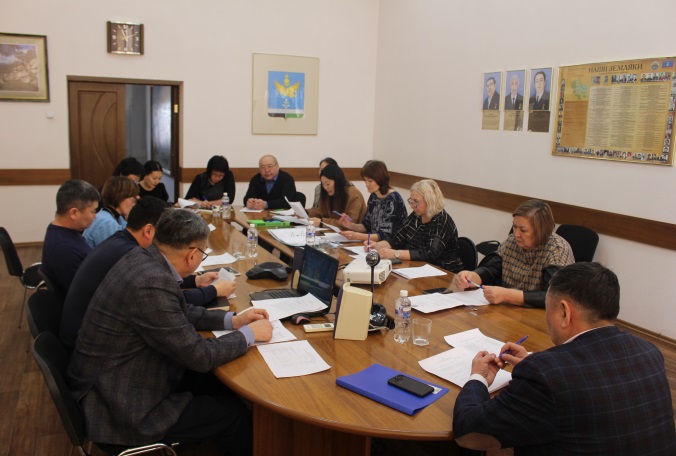 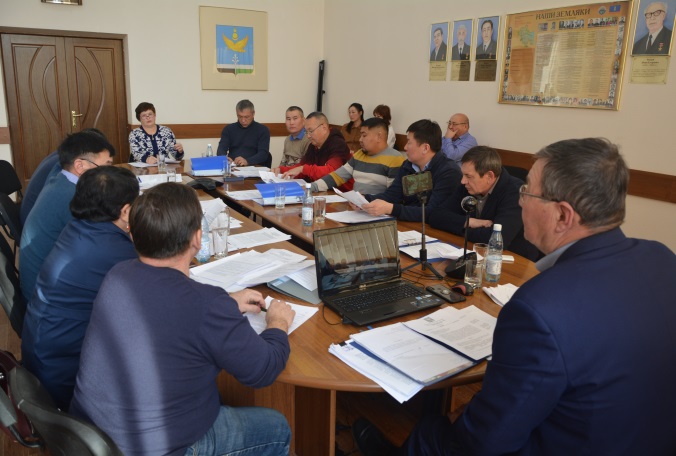 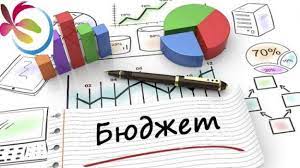 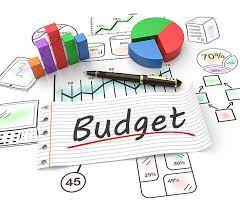 муниципальная программа«муниципальные финансы»на 2019-2026 годы
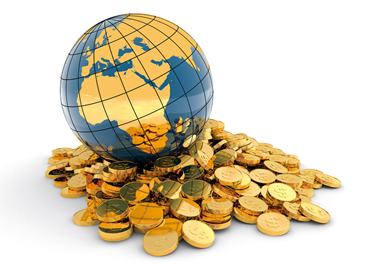 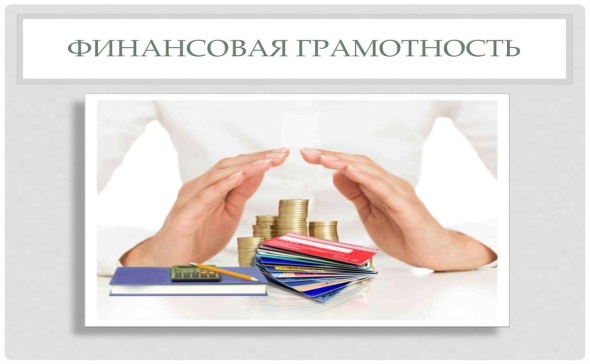 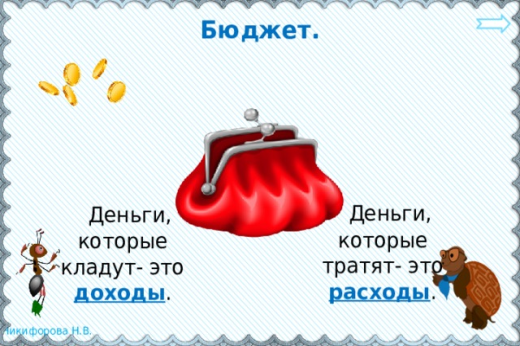 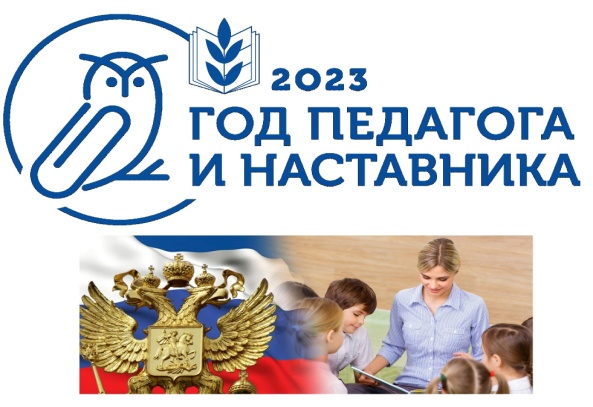 муниципальная программа«ОБРАЗОВАНИЕ»на 2019-2026 годы
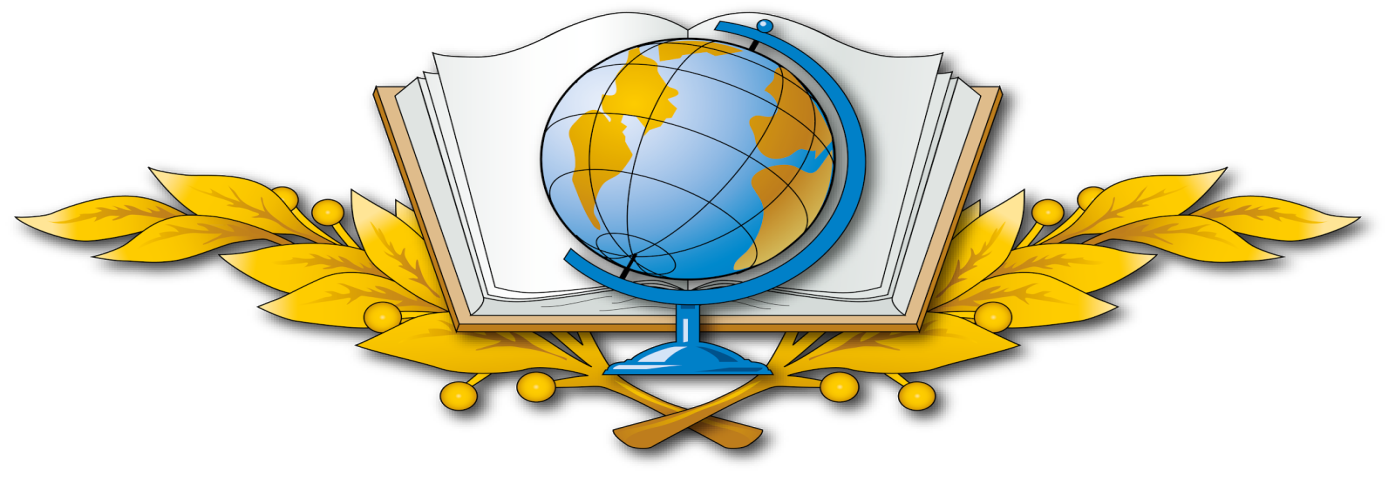 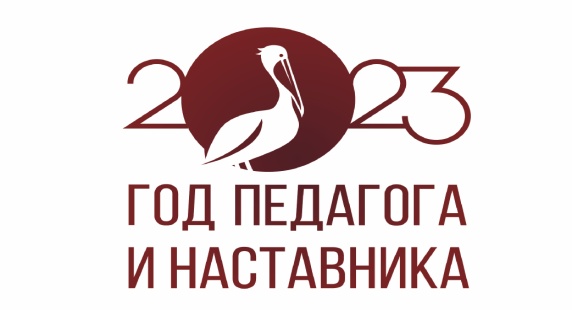 муниципальная программа«ОБРАЗОВАНИЕ»на 2019-2026 годы
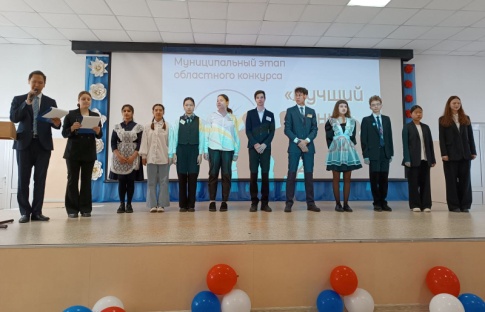 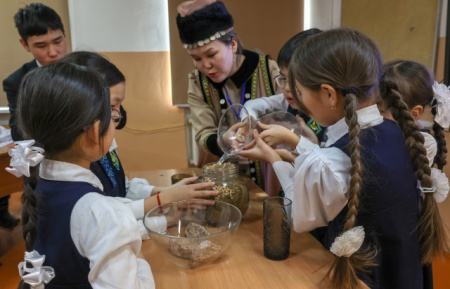 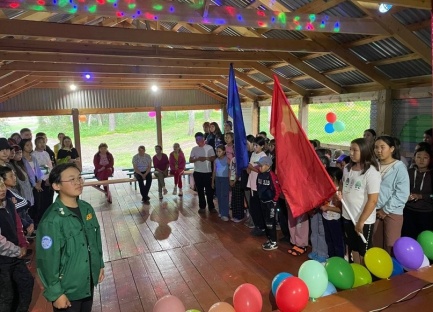 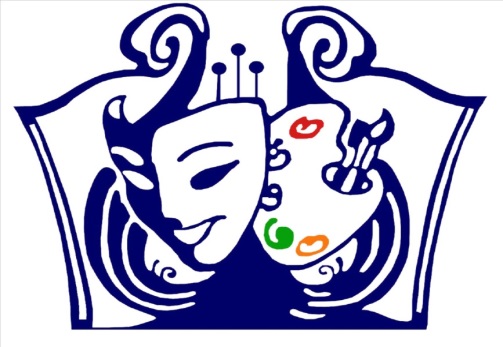 муниципальная программа«культура»на 2019-2026 годы
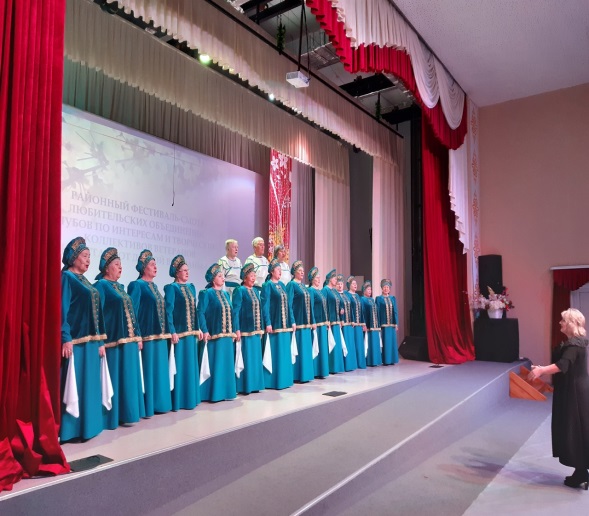 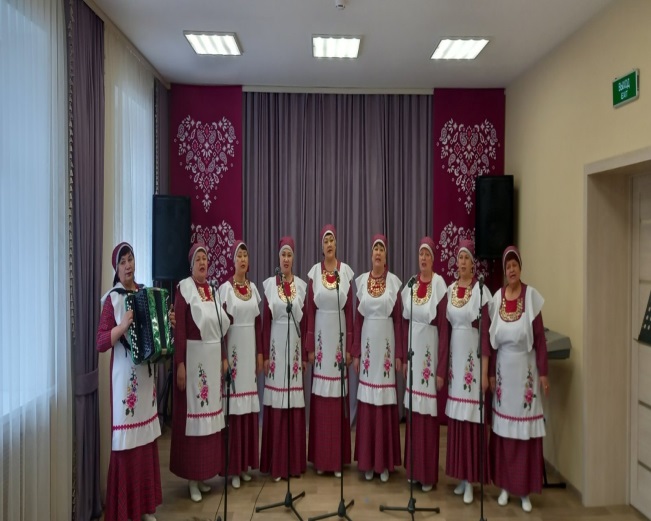 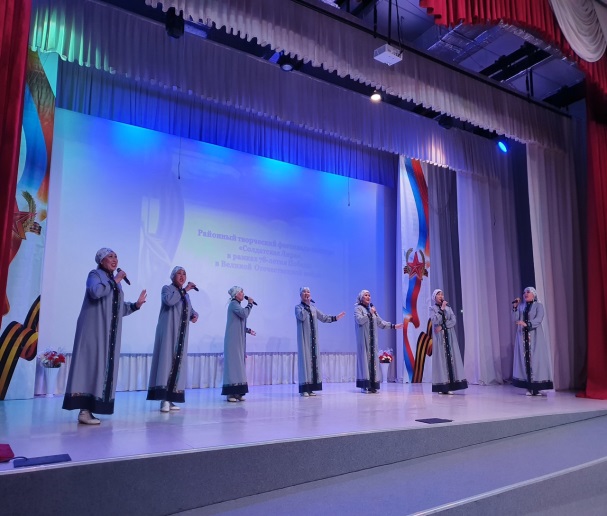 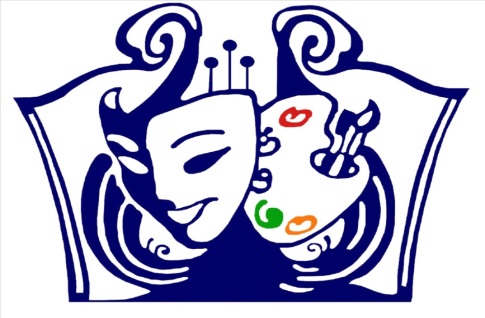 муниципальная программа«КУЛЬТУРА»на 2019-2026 годы
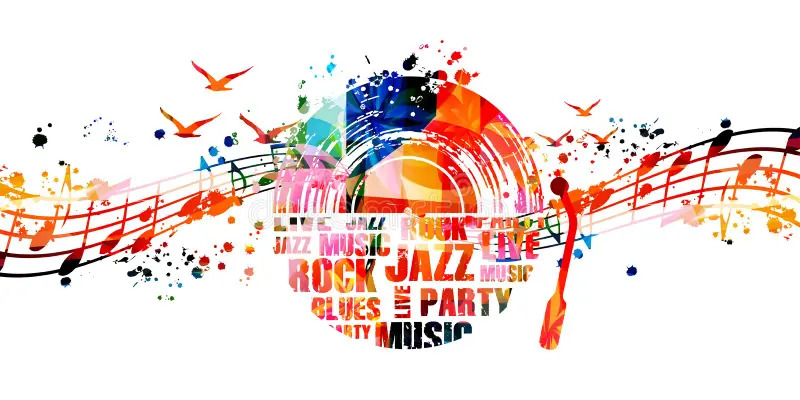 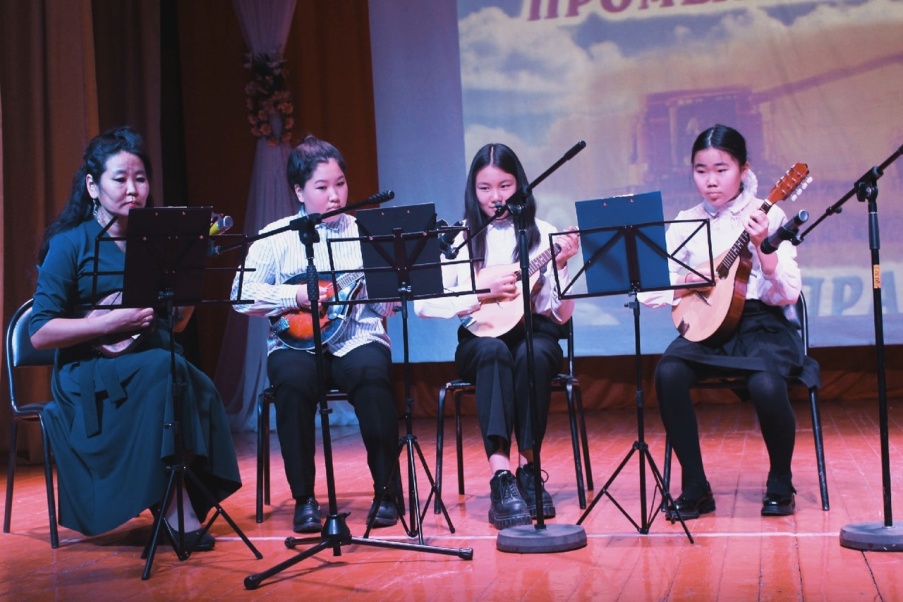 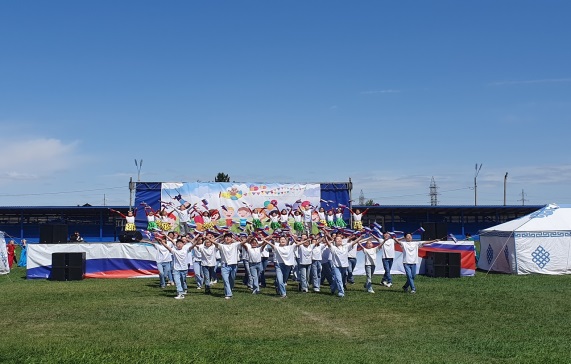 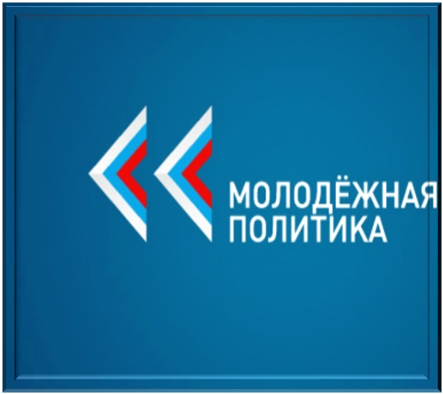 муниципальная программа«МОЛОДЕЖНАЯ ПОЛИТИКА»на 2019-2026 годы
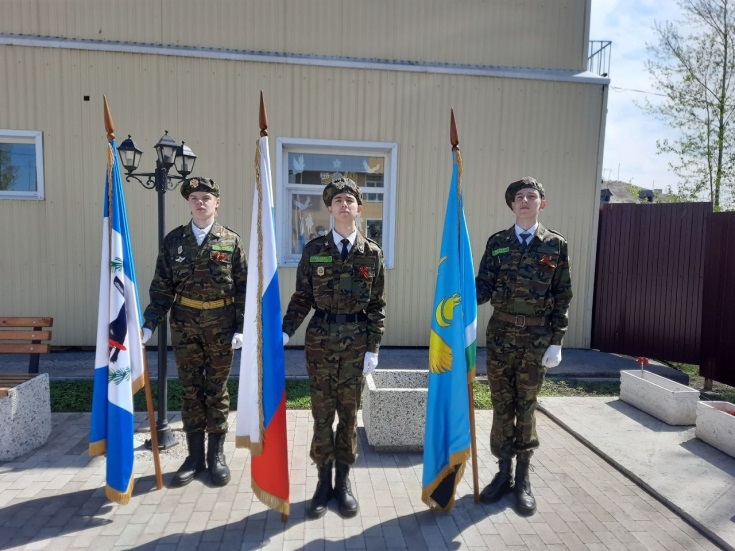 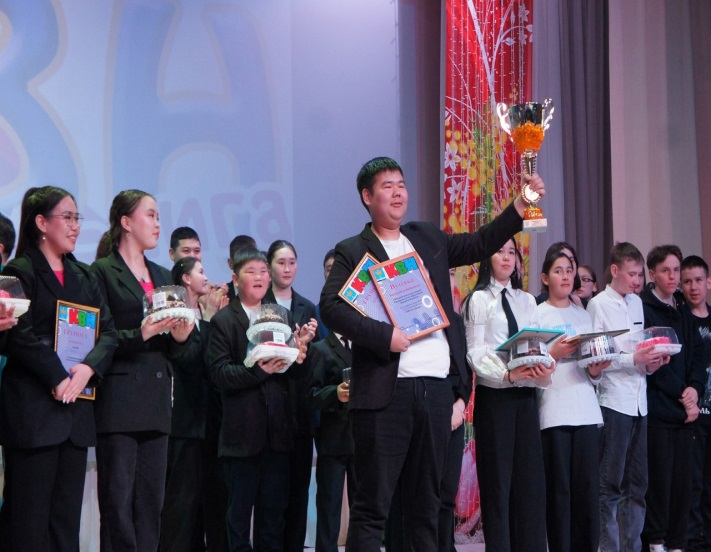 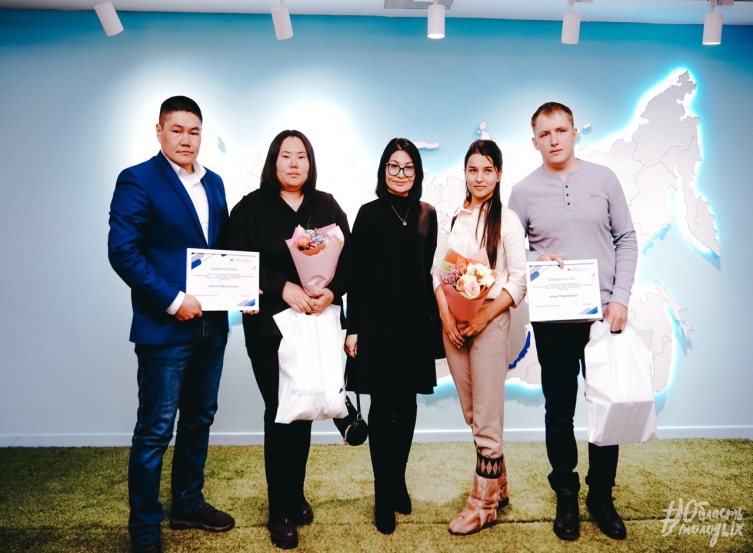 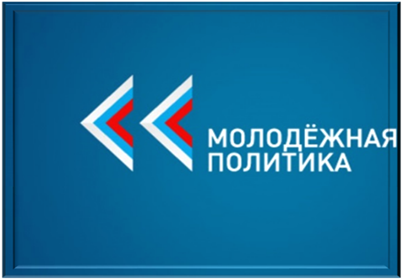 муниципальная программа«молодежная политика»на 2019-2026 годы
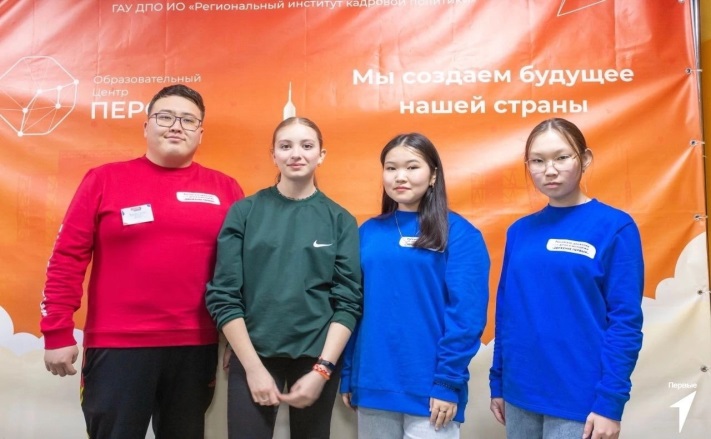 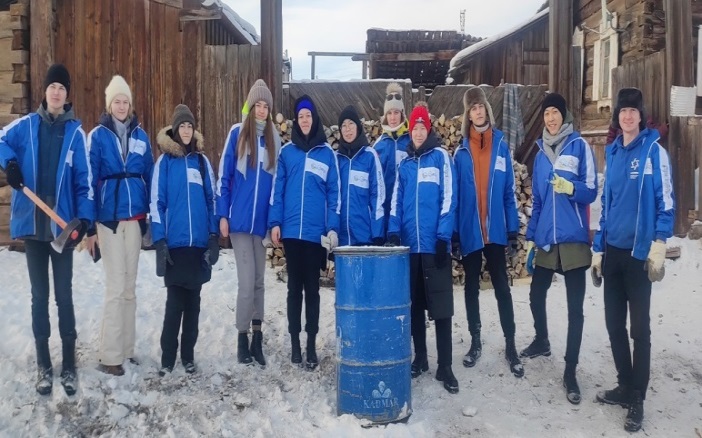 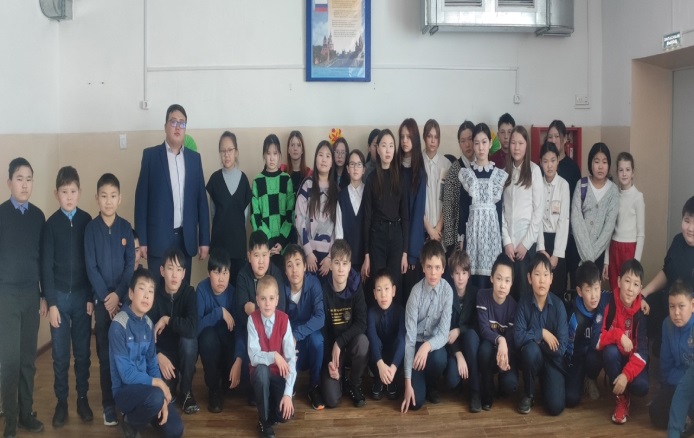 Муниципальная программа
 «СЕЛЬСКОЕ ХОЗЯЙСТВО
на 2019 - 2026 годы
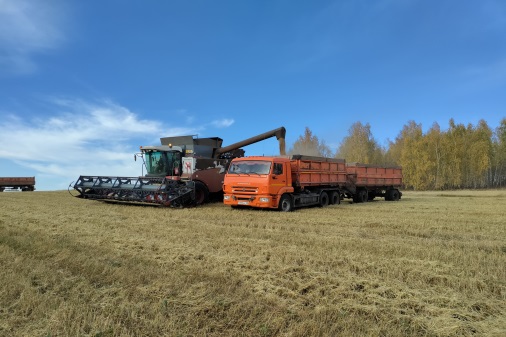 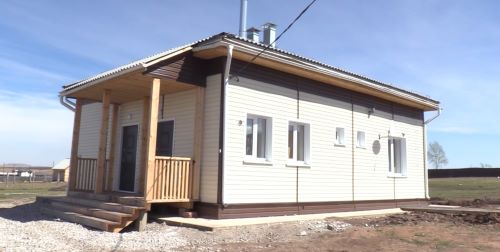 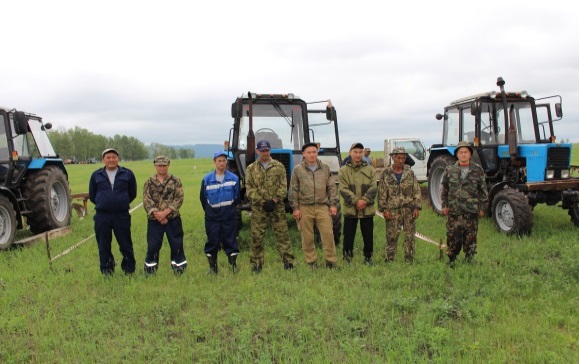 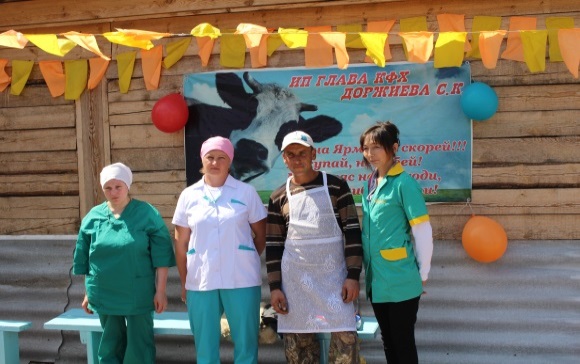 Муниципальная программа
 «Сельское хозяйство»
на 2019 - 2026 годы
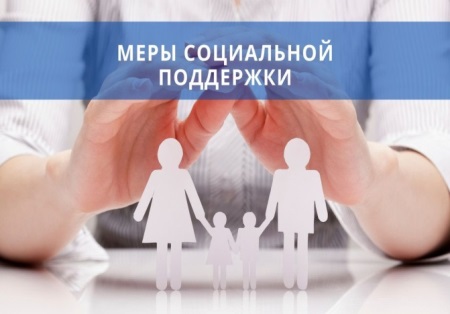 Муниципальная программа «Социальная поддержка населения»
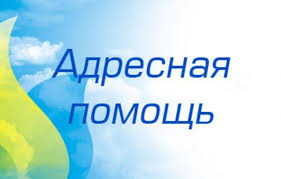 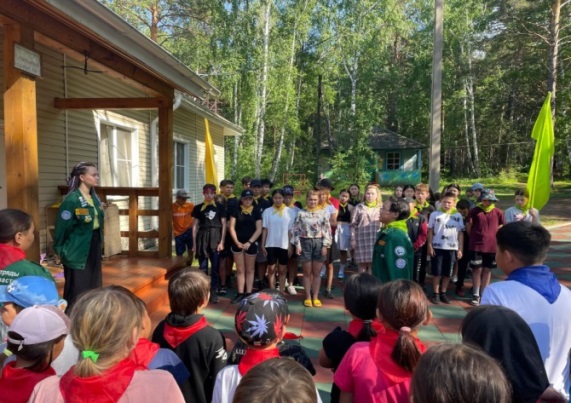 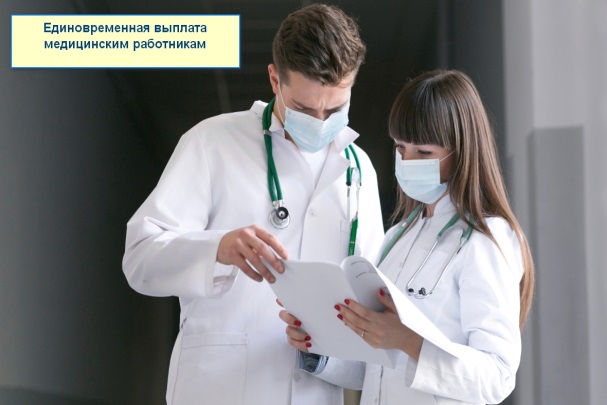 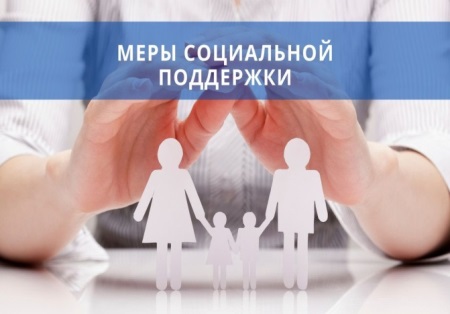 Муниципальная программа «Социальная поддержка населения»
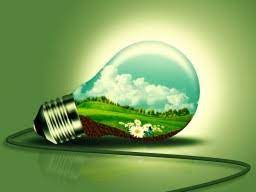 муниципальная программа«коммунальная инфраструктура объектов социальной сферы»на 2019-2026 годы
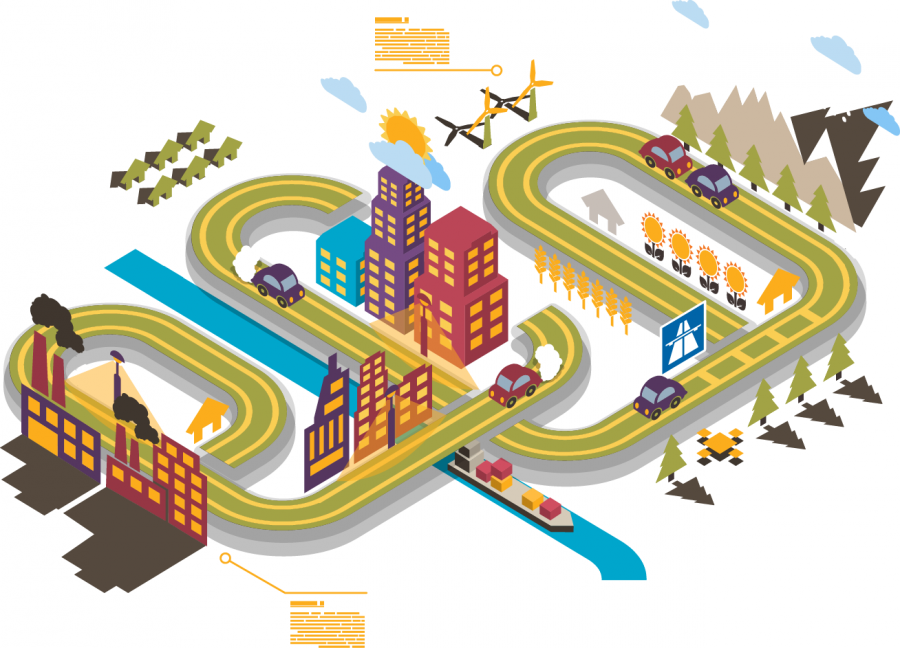 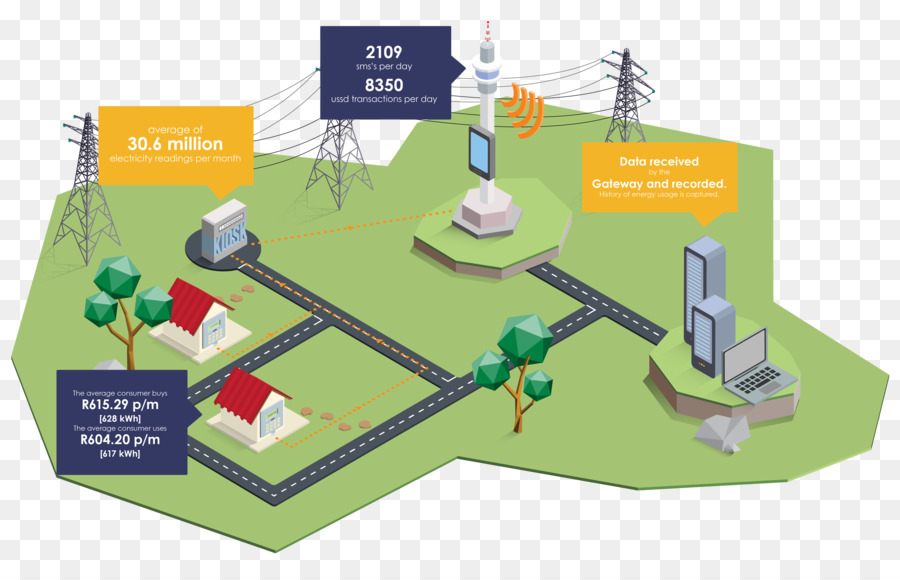 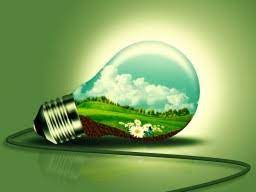 муниципальная программа«коммунальная инфраструктура объектов социальной сферы»на 2019-2026 годы
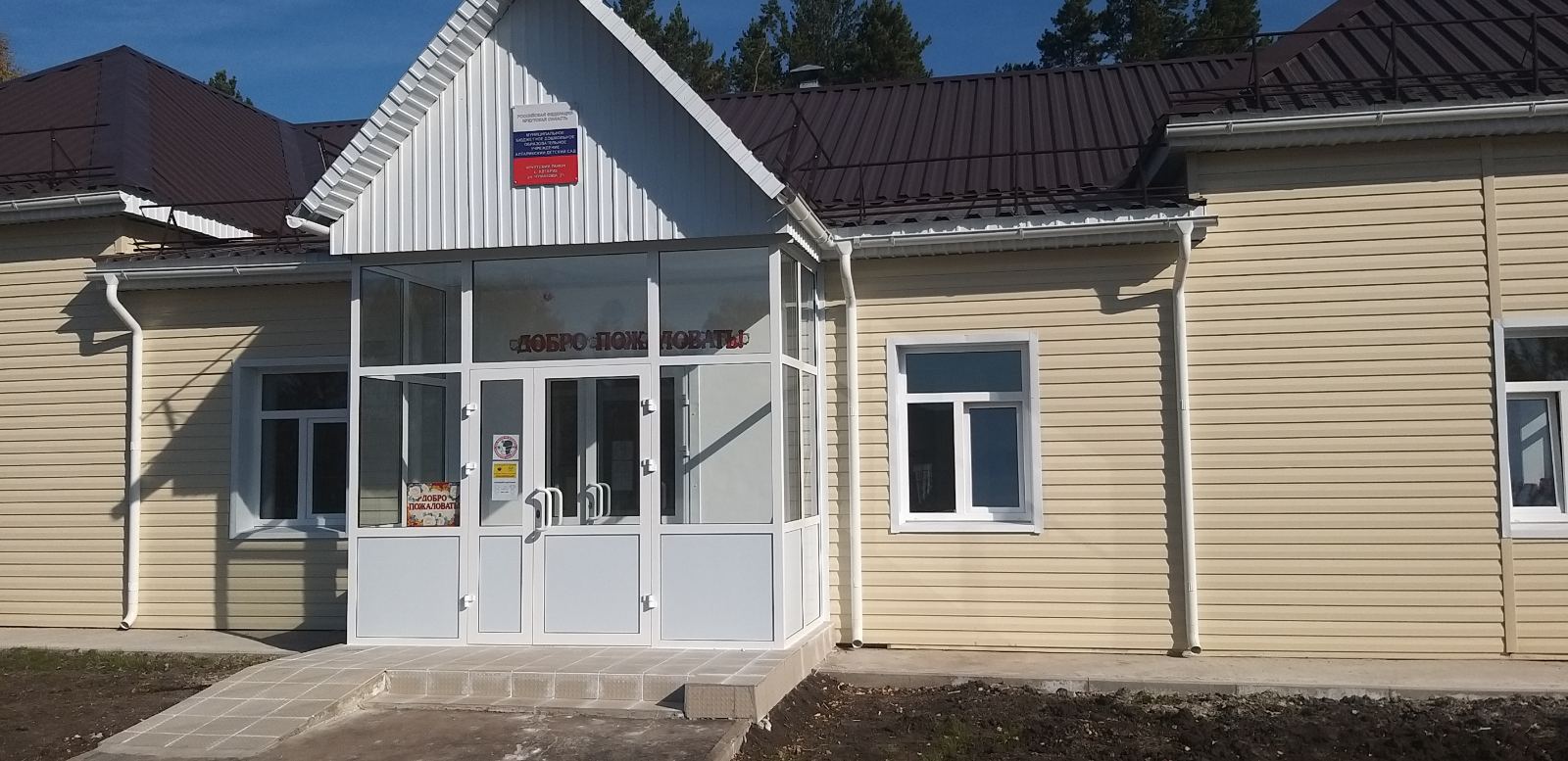 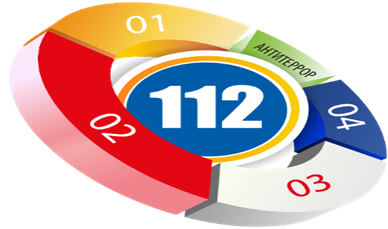 муниципальная программа«безопасность»на 2021-2026 годы
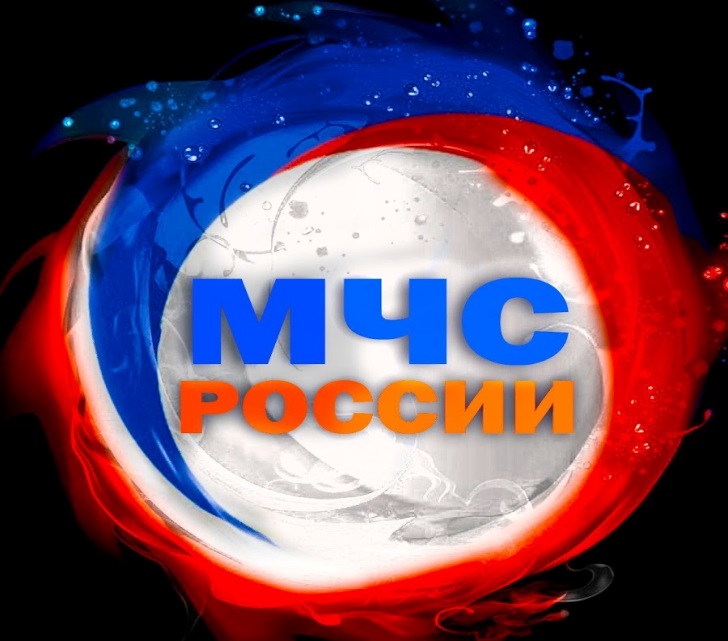 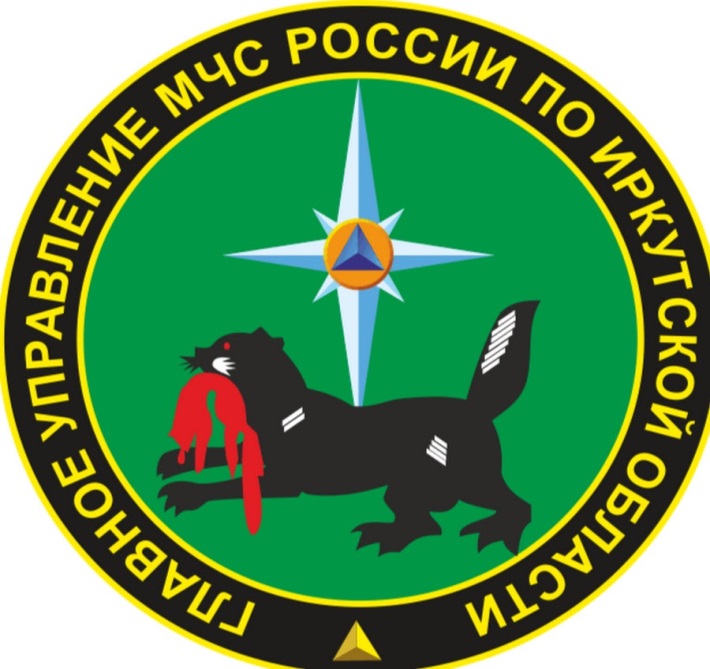 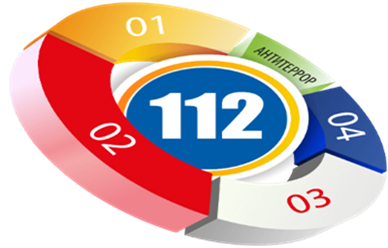 муниципальная программа«безопасность»на 2019-2026 годы
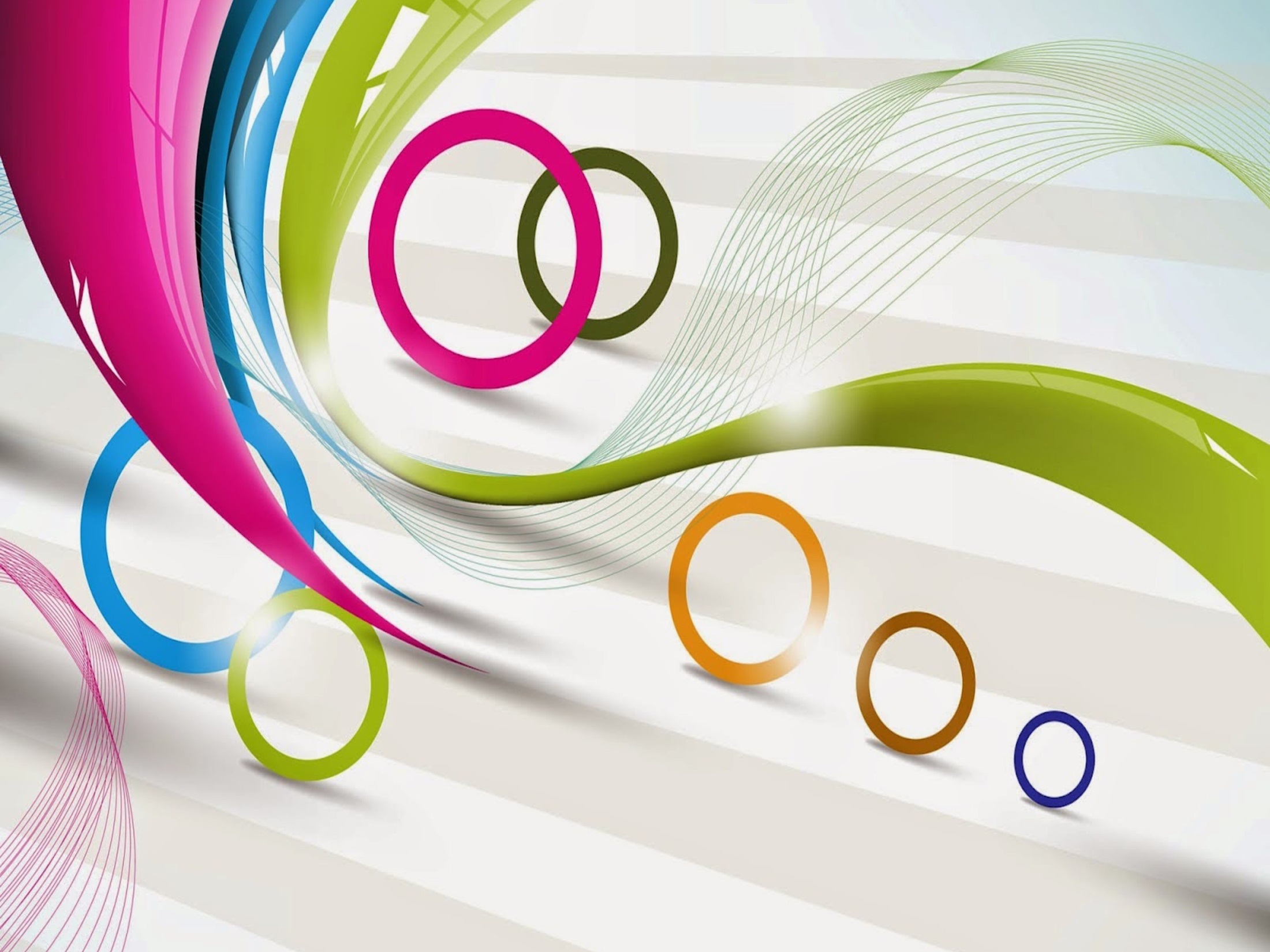 Муниципальная программа «Физическая культура и спорт на 2019-2026 годы»
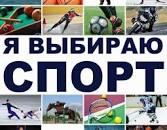 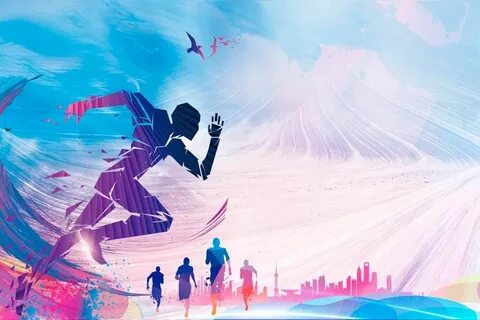 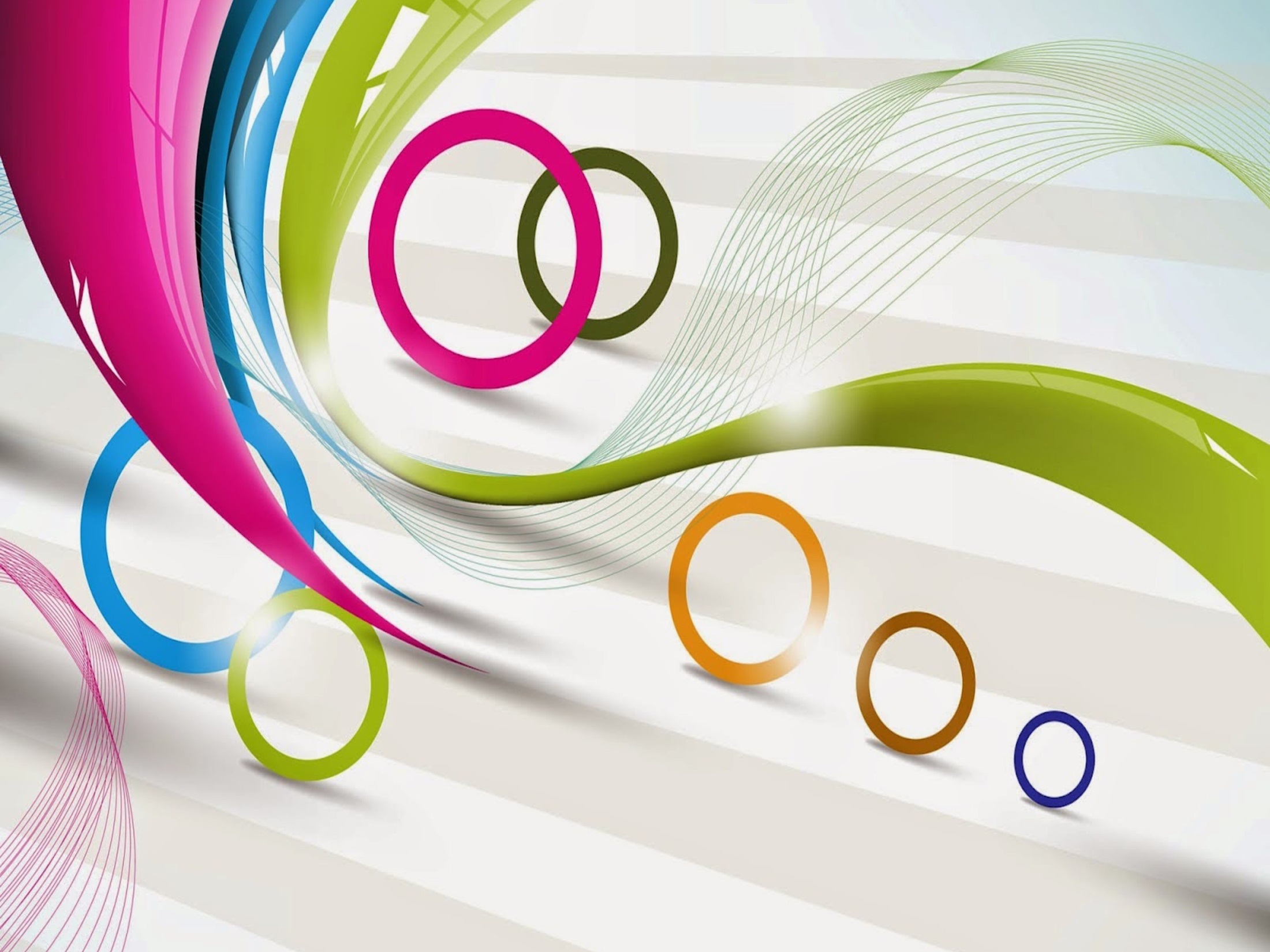 Муниципальная программа «Физическая культура и спорт на 2019-2026 годы»
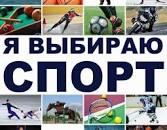 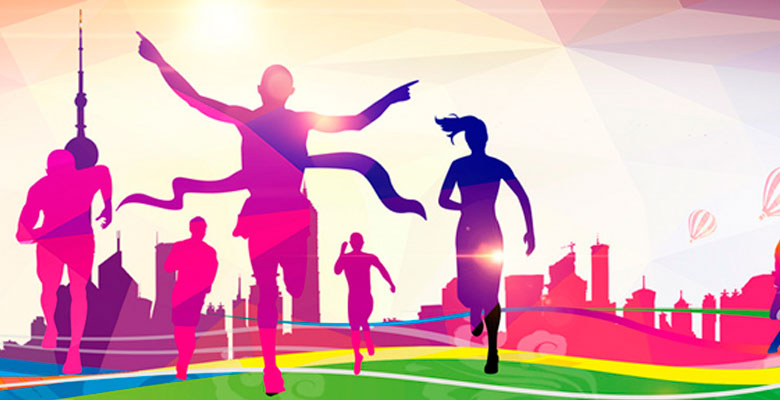 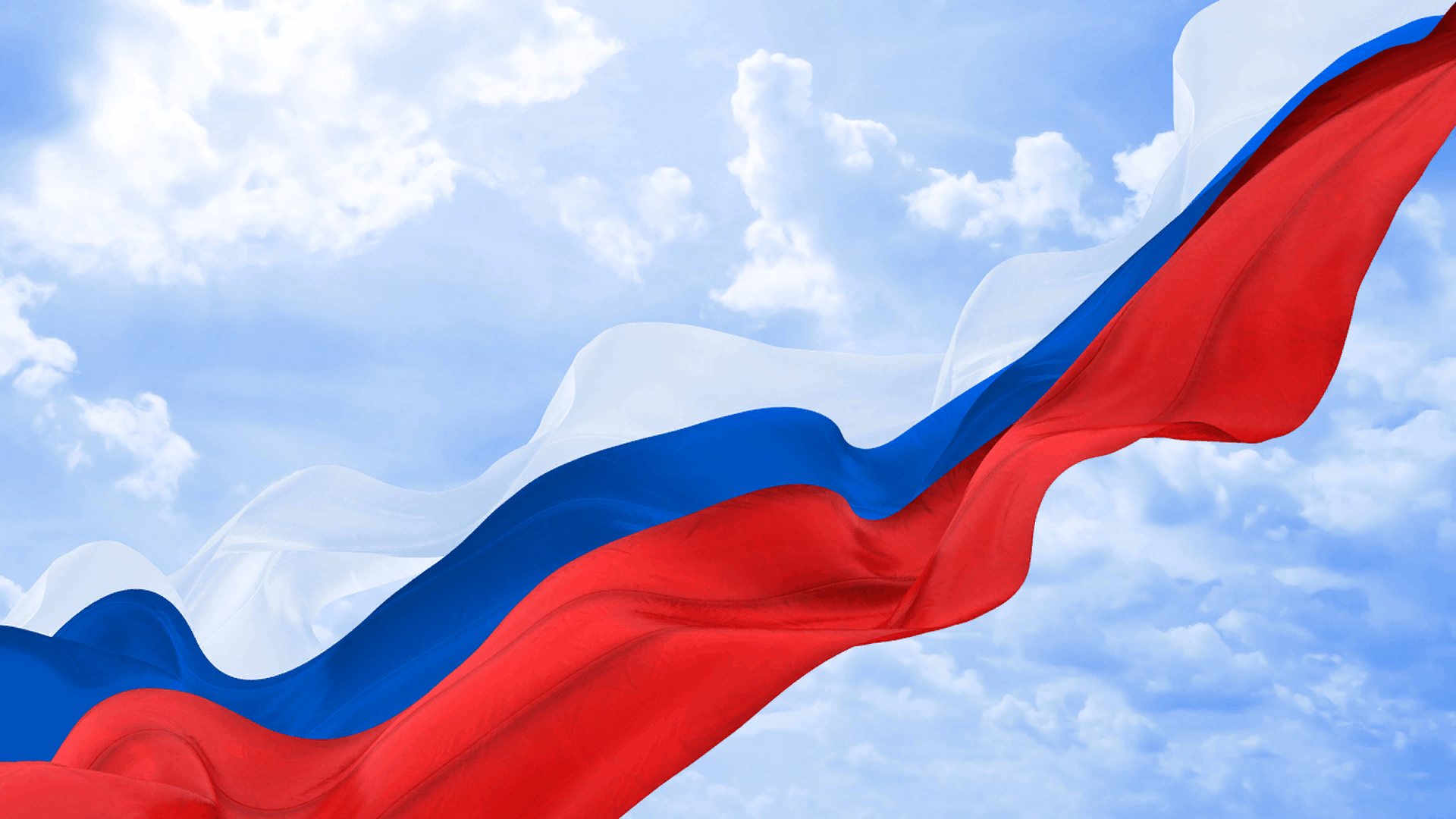 Муниципальная программа на 2019-2026 годы
«Экономическое развитие»
Цель муниципальной программы:
Развитие экономического потенциала муниципального образования «Нукутский район»
Объём финансирования:
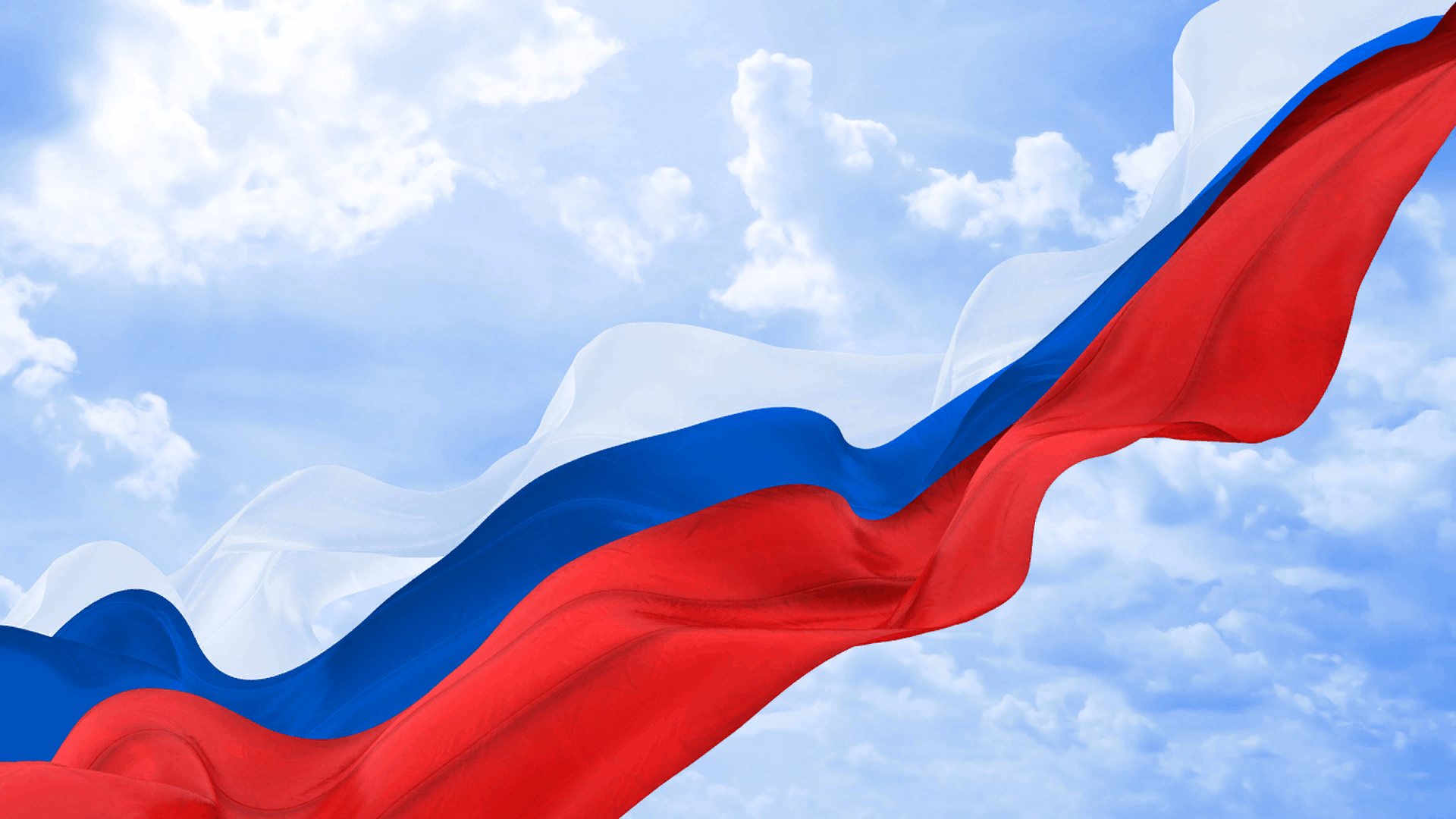 Сведения о достижении планируемых результатов муниципальной программы
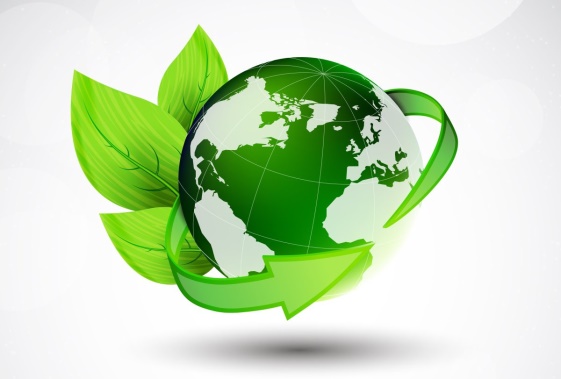 муниципальная программа«Окружающая среда»на 2019-2026 годы
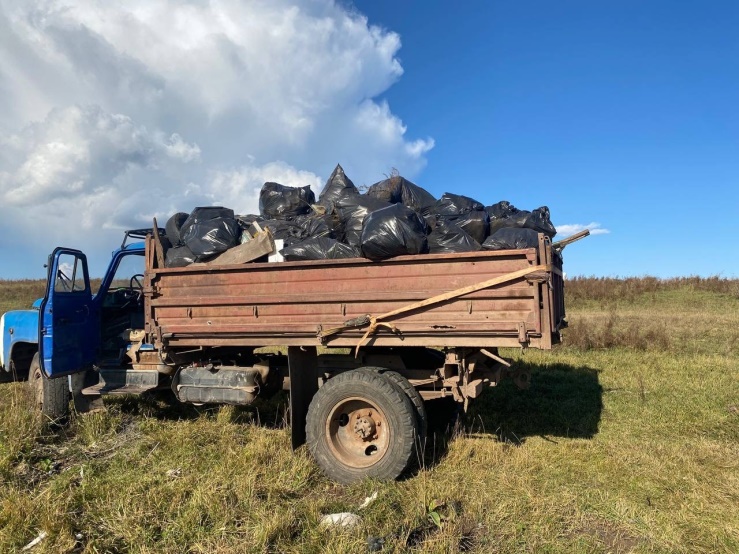 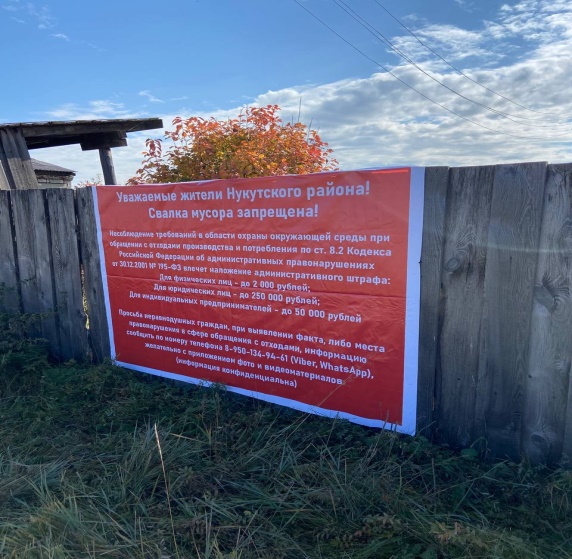 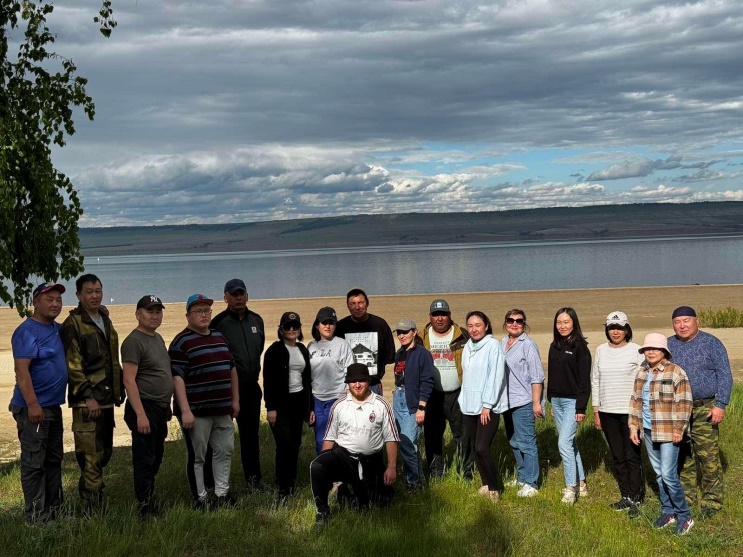 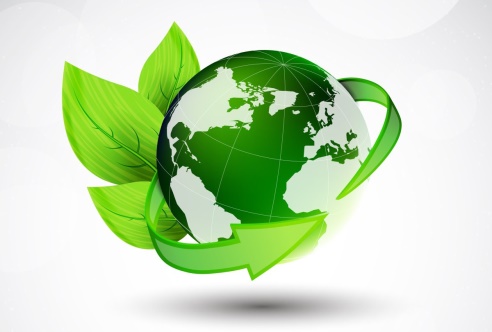 муниципальная программа«Окружающая среда»на 2019-2026 годы
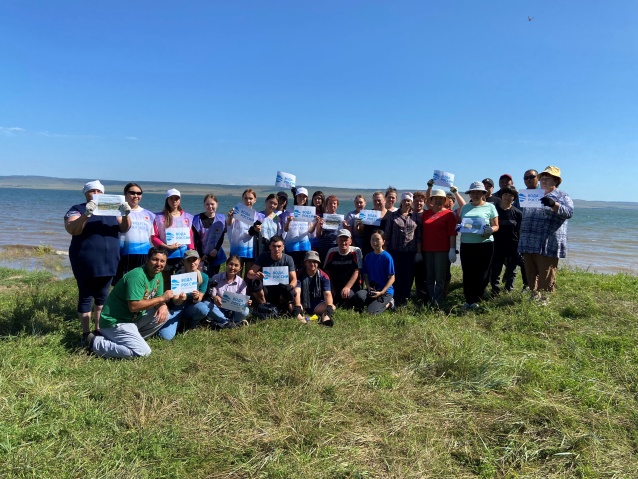 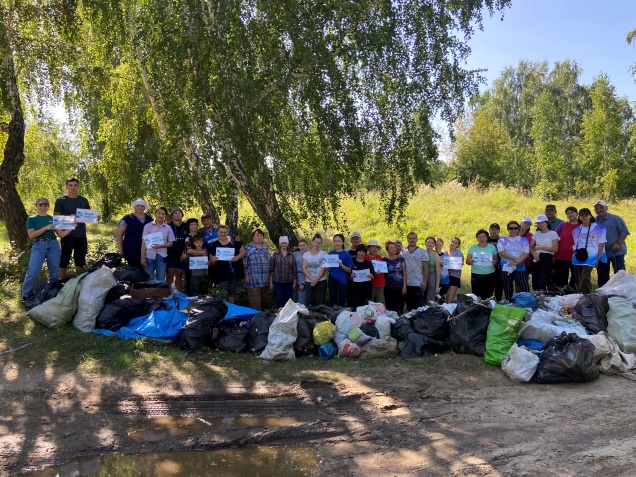 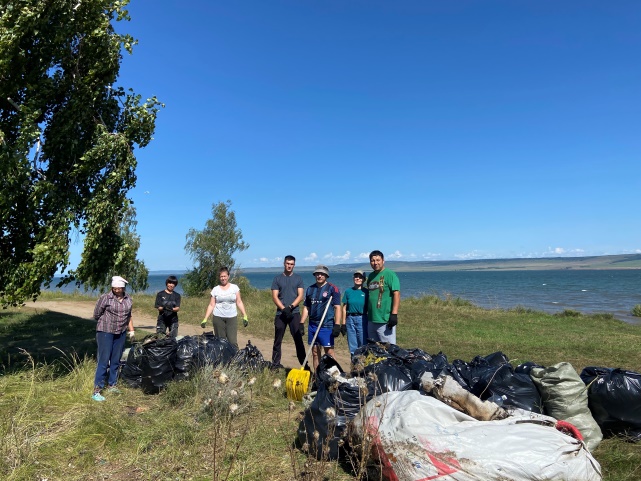 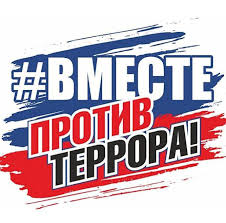 муниципальная программа«профилактика терроризма и экстремизма»на 2021-2026 годы
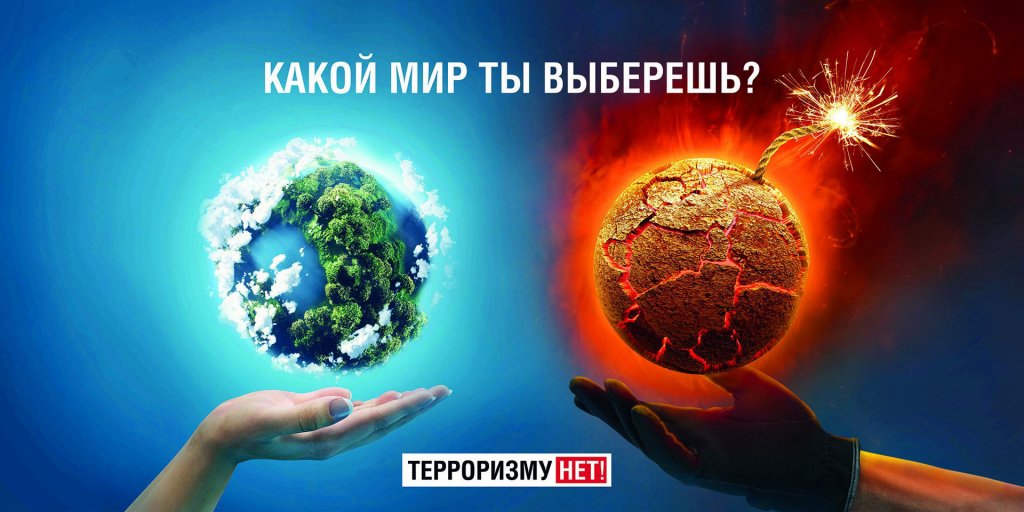 муниципальная программа«профилактика терроризма и экстремизма»на 2021-2026 годы
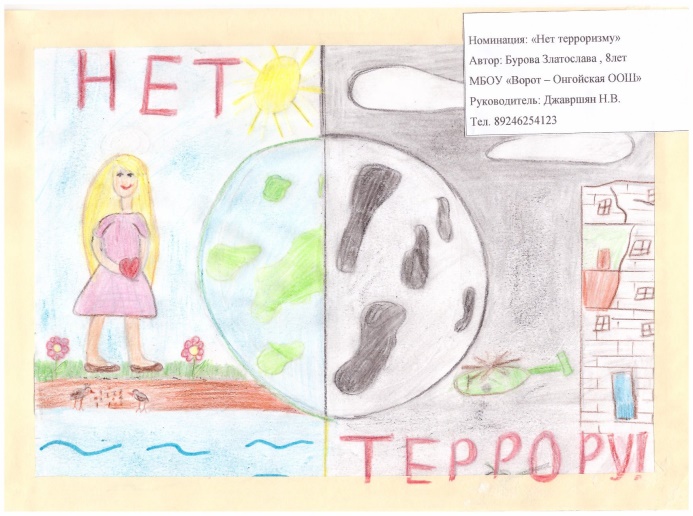 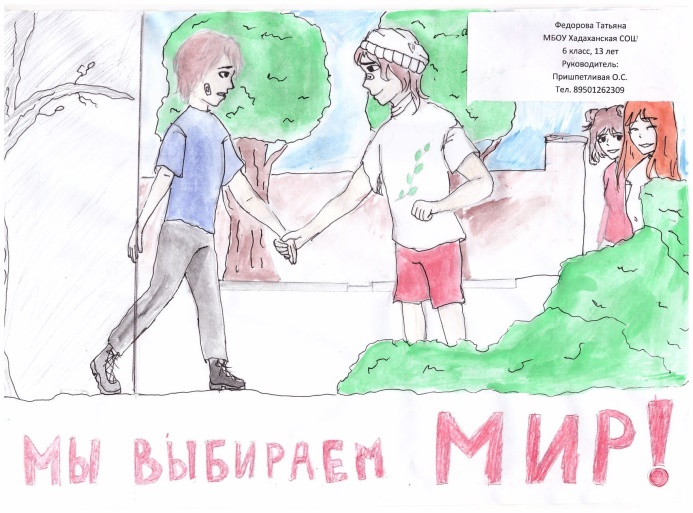 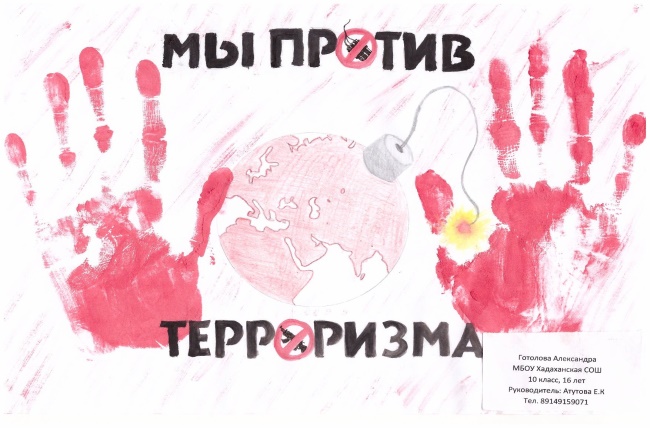 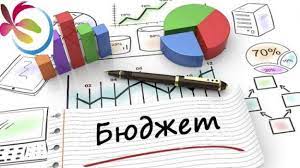 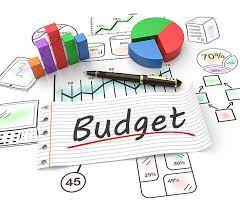 НЕПРОГРАММНАЯ ДЕЯТЕЛЬНОСТЬ
Наряду с расходами, представленными в муниципальных программах муниципального образования «Нукутский район», в районном бюджете предусмотрены средства на содержание органов местного самоуправления, обеспечивающих законотворческие и контрольные функции. 	Кроме того, в непрограммную часть включен ряд расходов на обеспечение реализации отдельных областных государственных полномочий (областные субвенции местным бюджетам) и переданных полномочий Российской Федерации (федеральные субвенции местным бюджетам).
тыс руб.

План            Факт
14 654,8     14 654,8

Исполнение 100 %
Доля в МБ 1,2 %